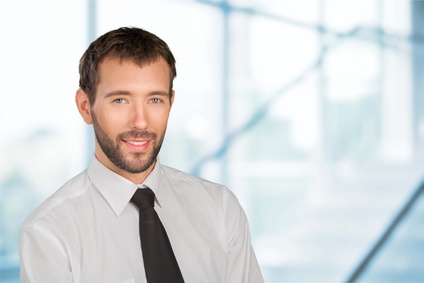 Job title